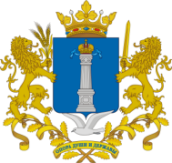 Алгоритм организации мероприятий по профилактики новой коронавирусной инфекции Covid 19
Министерство здравоохранения Ульяновской области
Министерство просвещения и воспитания Ульяновской области
Министерство здравоохранения Ульяновской области
Информация о больных и контактных
Образовательное учреждение
ЛПУ
МИАЦ
Допуск
Здоров
Утренний фильтр
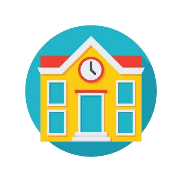 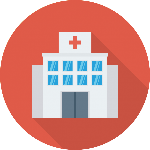 Контактные
Изоляция в специально выделенное помещение (не медицинский кабинет)
Роспотребнадзор
Имеющие признаки заболевания
Контактные
Выявление симптомов в течении дня
Информирование родителей
Информирование ЛПУ
Информирование директора школы
Допуск в образовательное учреждение при наличии справки 095-у
На прием к врачу
Наблюдение и организация ограничительных мероприятий для контактных по образовательному учреждению
Осмотр и обследование ребенка в соответствии со стандартами оказания медицинской помощи
Covid 19 +
Очаг
Нет Covid 19
Обследование
(при отрицательном анализе)
Наблюдение и организация ограничительных мероприятий для контактных по месту жительства
Лечение основного заболевания
Лечение, наблюдение
Контрольное обследование